GRADE 10 LESSONNative American Law and the Supreme Court
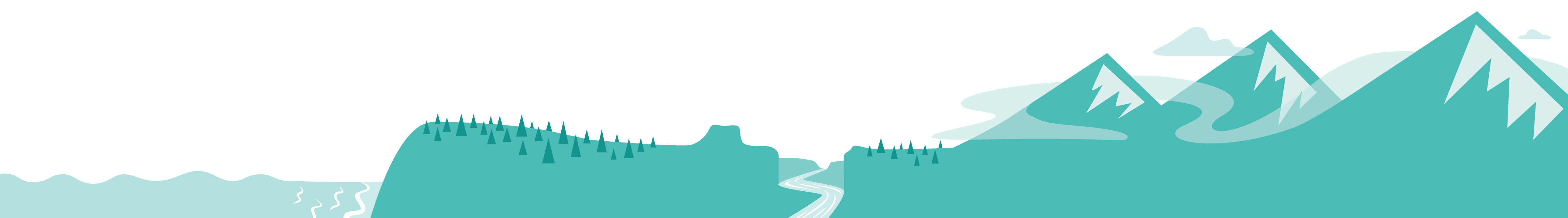 Find and Label the Parts
Parts to identify
Party names
Main/majority opinion
Dissenting opinion(s)
Legal dispute
How to label each part
Circle the names of the parties involved
Put a star next to the main (majority) opinion 
Put a triangle pointing down next to dissenting opinion(s)
Underline or highlight the legal dispute
“”
Supreme Court cases relevant to Native Americans and Alaska Natives
Johnson v. M’Intosh– Land rights 
Cherokee Nation v. Georgia– Tribal sovereignty 
Menominee Tribe v. United States– Hunting and fishing rights
Oregon Dept of Fish & Wildlife v. Klamath Indian Tribe – Land rights*
Idaho v. United States – Land rights
City of Sherrill v. Oneida Indian Nation of New York – Land and sovereignty 
Employment Division v. Smith – Religious freedom* 
Washington v. U.S.- Tribal fishing rights
*Oregon specific cases